Psychologie práce: Nabídka spolupráce
Náš tým
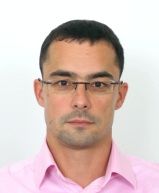 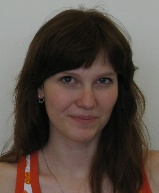 Marcela Leugnerová
Martin Vaculík
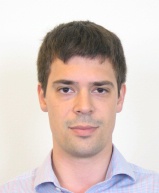 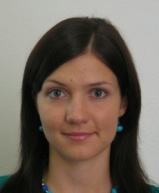 Ludmila Kašpárková
Jakub Procházka
Náš výzkum v oblasti psychologie práce
Preferovaný design
Oblasti
Experimenty (laboratorní i field)
Panelové studie v podnicích (opakovaný sběr dat)
Leadership
Pracovní postoje
Výběr / nábor
Kariérní poradenství
Behaviorální ekonomie
Další zajímavé z psychologie práce
Dobrá diplomová práce má „něco navíc“
Podporujeme
Hledáme
Práce v angličtině
Spolupráci s organizací
Spolupráci více studentů
Netriviální designy
Velký vzorek
Opakovaný sběr dat
Mediace, moderace
Manipulace s proměnnými
Spolupráci „naplno“
Dodržování termínů
Spolupráci na probíhajícím výzkumu nebo nová smysluplná témata
Publikovatelné práce
Kvantitativní nebo mixed design
Co právě hledáme
Adaptace nových vlivných dotazníkových metod do češtiny
Replikace nových vlivných experimentů 
Panelová studie v podniku s objektivně měřeným výkonem